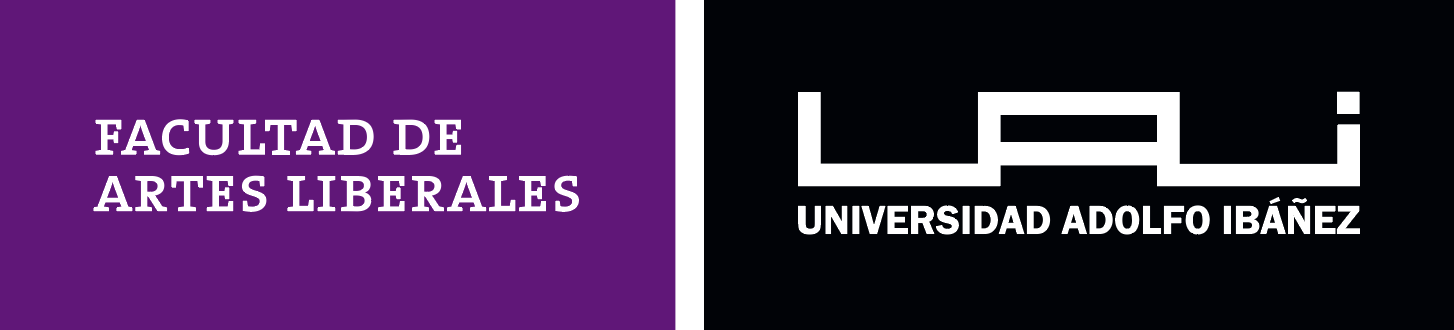 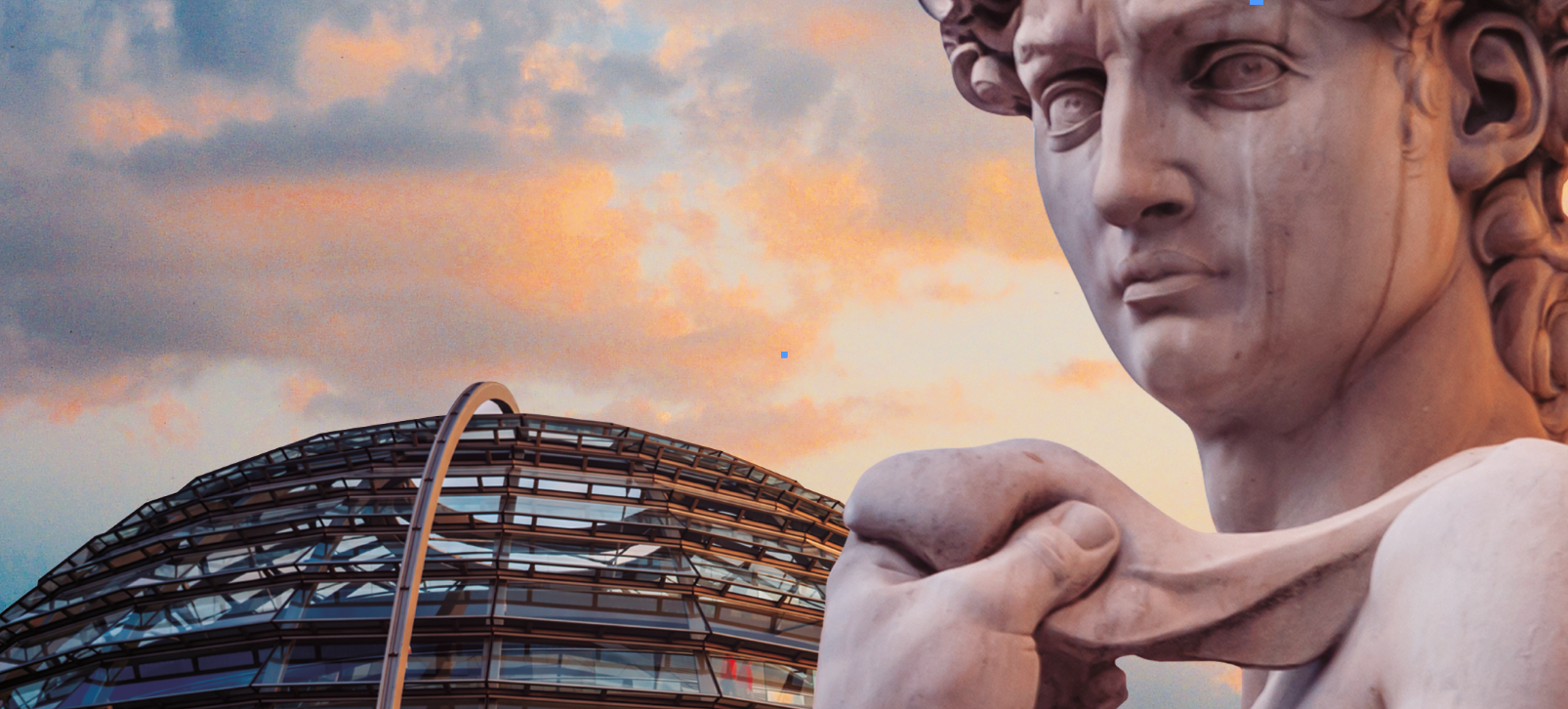 SEMINARIO
magíster en
LUNES 6 DE ABRIL / 18:00
artes liberales
Escriba aquí el título de la charlaNombre del expositor
MONDAY JANUARY 13TH, 
11:30AM - 12:40PM 

Room 112-D 
(live broadcasting: iUAI System)